Exercise 30
Concolic Execution Review
What is the benefit of concolic execution over symbolic execution? How does it compare in terms of soundness / completeness of vulnerability finding?
1
Exercise 30 Solution
Concolic Execution Review
2
Quiz 3 next Friday
Administriviaand Announcements
Boolean Satisfiability
EECS 677: Software Security Evaluation
Drew Davidson
5
Where We’re At
Tools / Techniques underlying Symbolic Execution
Previously: Enhancing Symbolic Execution
6
Outline / Overview
Generating test cases
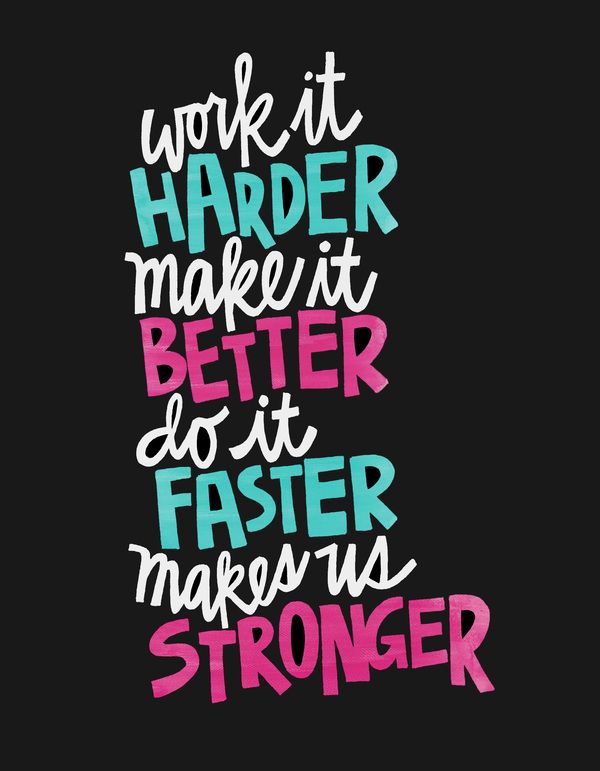 Prioritizing states in the symbolic execution tree
Pruning Duplicate states
Concretizing (some) input to make progress
This Time: Satisfiability
7
Outline / Overview
The magic that made Symbolic execution work was the solver
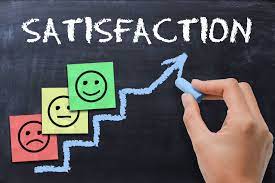 Determines if a path constraint is feasible
Induces a test case that satisfies the path constraint
Allows for consistent concretization
Boolean Satisfiability
8
SAT and SMT
At the root of the solver is a mechanism for solving a hard problem:
Given a Boolean expression, provide a satisfying assignment to its variables or indicate no such assignment is possible
The search for a solution 
requires a lot of computation
Constant time
B = 1, A = 1
Linear time
n log n time
Search scales rapidly with 
the size of the problem
B = 0, A = 1
B = 1, A = 0
B = 1, A = 1
polynomial time
Exponential time
No solution
NP
9
SAT and SMT
The class of problems where…
A solution can be generated in polynomial time by a nondeterministic Turing machine
A solution can be verified in polynomial time by a deterministic Turing machine
NP-Completeness
10
SAT and SMT
The class of problems where…
A solution could be used as a solver for any problem in NP
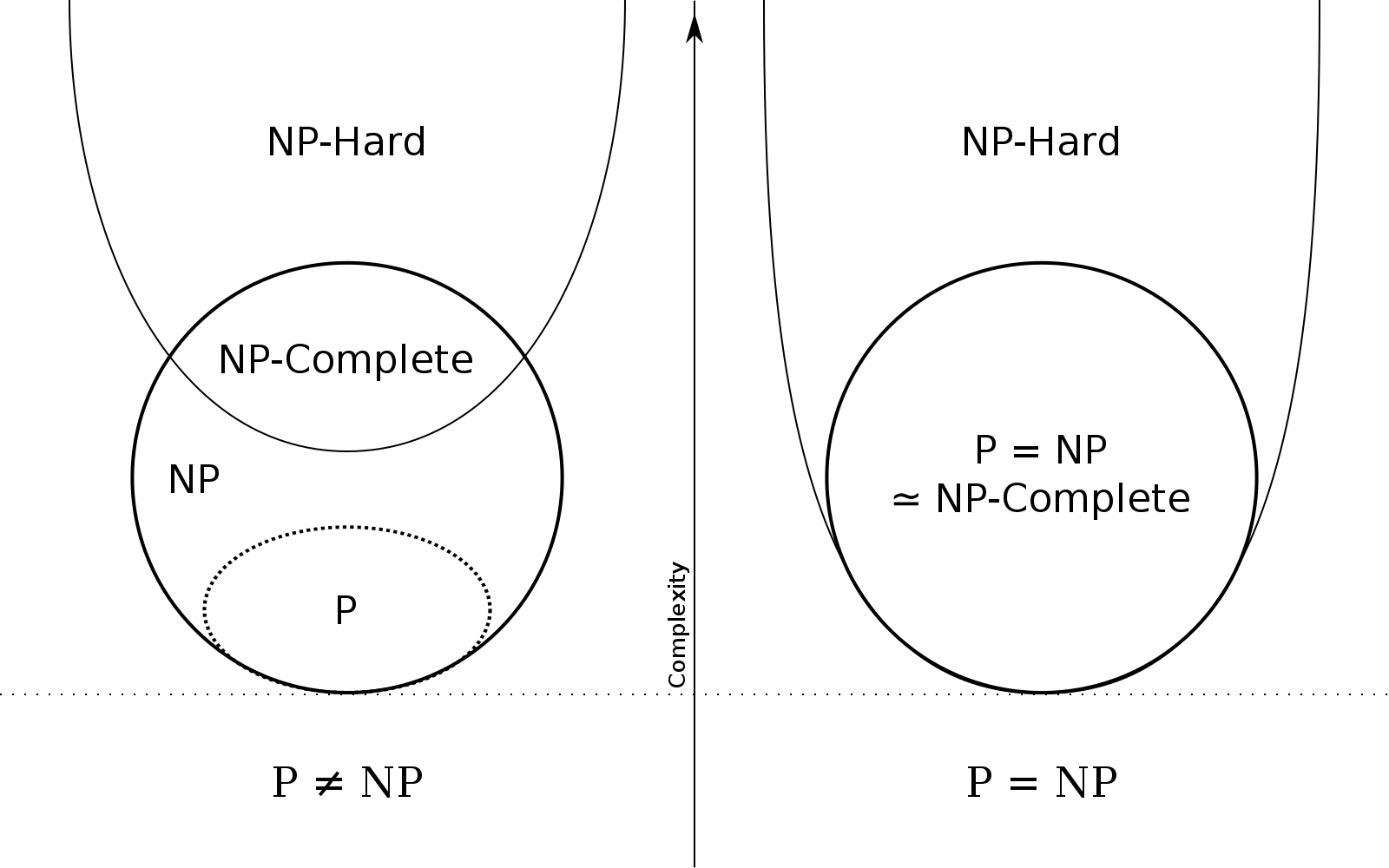 The “most difficult problems in NP”
SAT is the canonical example of an NP-Complete problem
A marvel of engineering
11
SAT and SMT
NP Reductions once were used to to show that a problem was difficult, now they are used to show that a problem is do-able
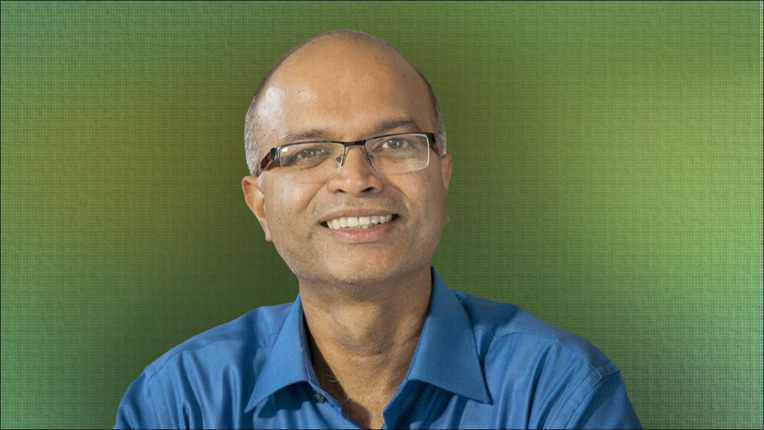 Sriram Rajamani, Microsoft Research
Solving sat
12
SAT and SMT
What are the truth values for an arbitrary equation?
a
b
c
d
0
0
0
0
0
0
0
1
(a) ∧ (b ∨ c) ∧ (¬a ∨ c ∨ d) ∧ (¬c ∨ d) ∧ (¬c ∨ ¬d ∨ ¬a) ∧ (b ∨ d)
0
0
1
0
0
0
1
1
Naïve Solution: Brute force
0
1
0
0
0
1
0
1
Guess every possible assignment of truth values
0
1
1
0
0
1
1
1
Complexity: Exponential (2N)
1
0
0
0
1
0
0
1
Intuition: think of the bitvector of length N 
where each bit represents a variable (1 for true, 0 for false)
1
0
1
0
1
0
1
1
2N numbers “fit” into N bits
1
1
0
0
1
1
0
1
1
1
1
0
1
1
1
1
Solving sat
13
SAT and SMT
What are the truth values for an arbitrary equation?
a
b
c
d
0
0
0
0
0
0
0
1
(a) ∧ (b ∨ c) ∧ (¬a ∨ c ∨ d) ∧ (¬c ∨ d) ∧ (¬c ∨ ¬d ∨ ¬a) ∧ (b ∨ d)
0
0
1
0
0
0
1
1
Naïve Solution: Brute force
0
1
0
0
0
1
0
1
Guess every possible assignment of truth values
0
1
1
0
0
1
1
1
Complexity: Exponential (2N)
1
0
0
0
1
0
0
1
Intuition: think of the bitvector of length N 
where each bit represents a variable (1 for true, 0 for false)
1
0
1
0
1
0
1
1
2N numbers “fit” into N bits
1
1
0
0
1
1
0
1
1
1
1
0
1
1
1
1
can We do better than Brute Force?
14
SAT and SMT
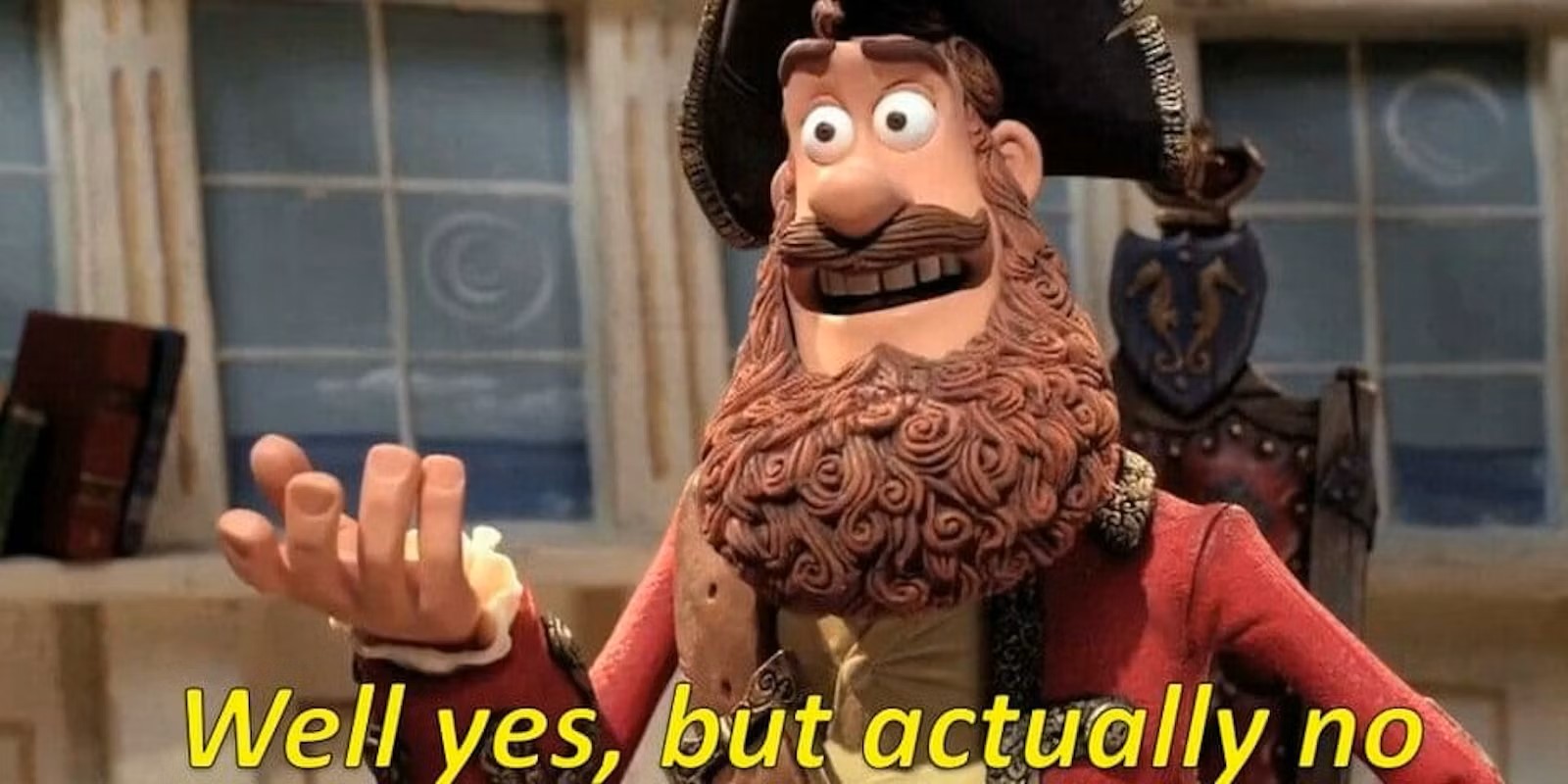 Generically speaking, no
there are common cases 
where shortcuts apply
Strategy: pick “low-hanging fruit”
15
SAT and SMT
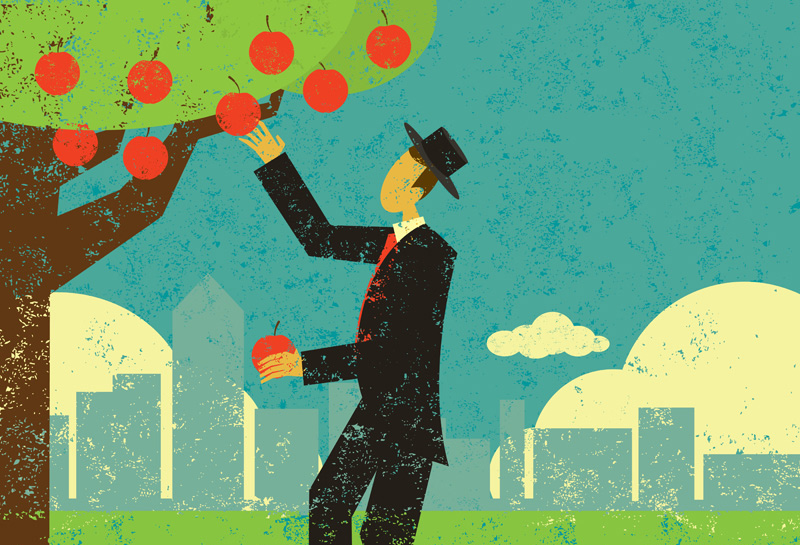 Some variables may have “obvious” assignments
Find and assign to easy variables
Reduce the expression
Brute force once no clever strategy remains
Conjunctive Normal Form
16
SAT and SMT
One or more clauses joined by conjunction where a clause is one or more possibly-negated variables joined by disjunction
“an AND of ORs”
(a) ∧ (b ∨ c)
(a) ∧ ¬(b ∨ c)
a ∨ b ∨ c
(a) ∧ (¬b ∨ c)
(a) ∧ ((b ∧  c) ∨ (c))
a ∨ b ∧ c
By convention, and has 
higher precedence than or
(¬a) ∧ (¬b ∨ ¬c)
¬(a ∧ b)
(a ∧ b)
HOW Conjunctive Normal Form
17
SAT and SMT
One or more clauses joined by conjunction where a clause is one or more possibly-negated variables joined by disjunction
Any Boolean expression can  be represented in CNF using the standard Boolean transformations
Why Conjunctive Normal Form
18
SAT and SMT
One or more clauses joined by conjunction where a clause is one or more possibly-negated variables joined by disjunction
If one clause is unsatisfiable, the whole equation is unsatisfiable
(false) ∧ (…) ∧ (…) ∧ (…) ∧ (…) ∧ (…) ∧ (…) …
This helps to realize our philosophy of “obvious choices” – we’ll try to sort out the most highly constrained clauses
Let’s next consider how to identify and utilitize these cases
The Unit Clause
19
SAT and SMT
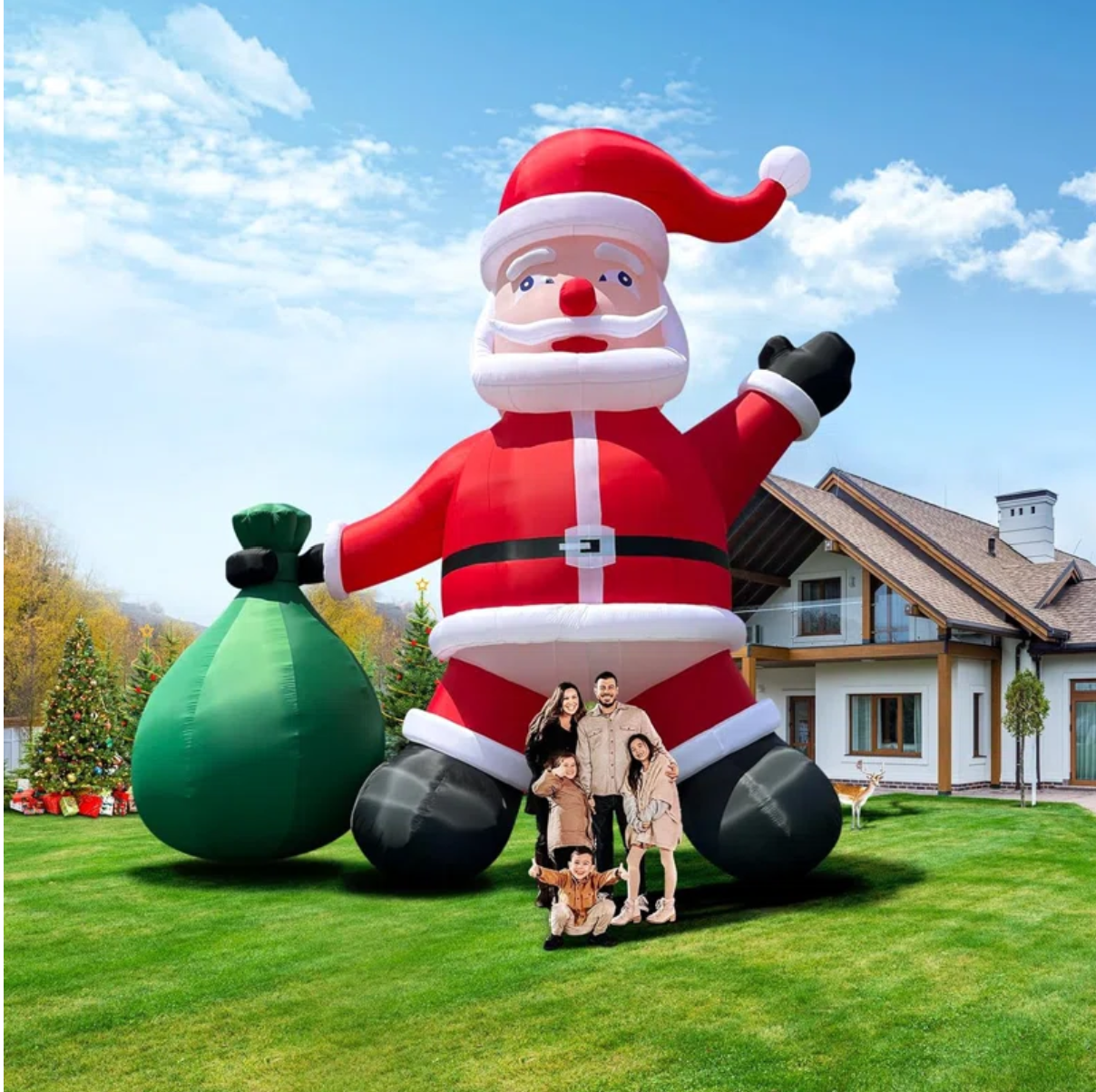 A unit clause or just (“unit”) is a clause with no disjunctions
(a) ∧ (b ∨ c) ∧ (¬a ∨ c ∨ d) ∧ (¬c ∨ d) ∧ (¬c ∨ ¬d ∨ ¬a) ∧ (b ∨ d)
Units are tough customers! There’s only one way to make a unit true, so it yields an obvious choice
This Claus is an absolute unit
Leveraging Units
20
SAT and SMT
Once units have been assigned values, the equation can be reduced
(a) ∧ (b ∨ ¬a) ∧ (¬a ∨ c ∨ b)
The new equation might yield more units
(b) ∧ (c ∨ b)
Unit Propagation
21
SAT and SMT
Unit propagation: continue to identify and eliminate units until 

There is a satisfying assignment




There is a false clause





There are no more units
(a) ∧ (b ∨ ¬a) ∧ (¬a ∨ c ∨ b)
(a) ∧ (b ∨ ¬a) ∧ (¬a ∨ ¬b)
(a) ∧ (b ∨ c) ∧ (¬a ∨ c ∨ d) ∧ (¬c ∨ d) ∧ (¬c ∨ ¬d ∨ ¬a) ∧ (b ∨ d)
Unit Propagation
22
SAT and SMT
Once units have been assigned values, the equation can be reduced
(a) ∧ (b ∨ ¬a) ∧ (¬a ∨ c ∨ b)
The new equation might yield more units
(b) ∧ (c ∨ b)
Unit propagation: continue to identify and eliminate units until 
There is a satisfying assignment
There is a false clause
There are no more units
(a) ∧ (b ∨ ¬a) ∧ (¬a ∨ ¬b)
Pure literals
23
SAT and SMT
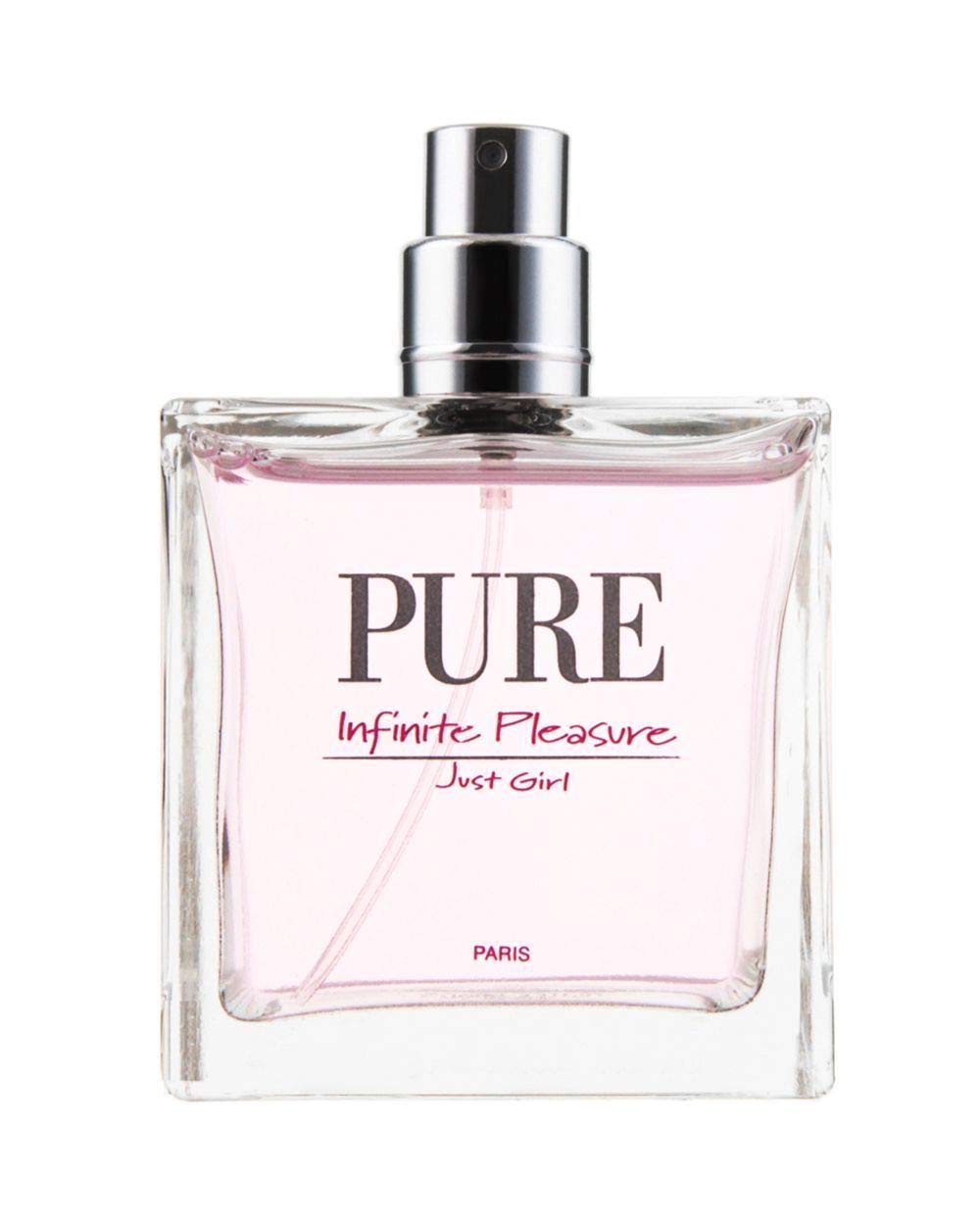 A literal (i.e. variable) that occurs only positively, or only negatively, throughout the entire formula is pure
(a) ∧ (b ∨ c) ∧ (¬a ∨ c ∨ d) ∧ (¬c ∨ d) ∧ (¬c ∨ ¬d ∨ ¬a) ∧ (b ∨ d)
Again, a pure literal makes for an obvious choice.
Assigning the “obvious” value to a pure literal doesn’t guarantee satisfiability, but it doesn’t hurt the search for satisfiability
Just like unit propagation, assigning to pure literals may simplify clauses to form new pure literals
Pure literal Elimination
24
SAT and SMT
Unit propagation: continue to identify and simplify out pure literals until 

There is a satisfying assignment




There is a false clause




3)   There are no more pure literals
(a ∨ ¬b) ∧ (¬b ∨ c)
(a ∨ ¬b) ∧ (¬b ∨ ¬c) ∧ (b ∨ c)
Putting the strategies together
25
SAT and SMT
Unit propagation and pure literal elimination form the core of the most classic sat-solving algorithm, DPLL
DPLL
26
SAT and SMT
(a) ∧ (b ∨ c) ∧ (¬a ∨ c ∨ d) ∧ (¬c ∨ d) ∧ (¬c ∨ ¬d ∨ ¬a) ∧ (b ∨ d)
function DPLL(φ)
	if φ = true then
		return true
	end if
	if φ contains a false clause then
		return false
	end if
	for all unit clauses l in φ do
		φ ← UNIT-PROPAGATE(l, φ)
	end for
	for all literals l occurring pure in φ do
		φ ← PURE-LITERAL-ASSIGN(l, φ)
	end for
	l ← CHOOSE-LITERAL(φ)
	return DPLL(φ ∧ l) ∨ DPLL(φ ∧ ¬l)
end function
No Magic Bullet
27
Outline / Overview
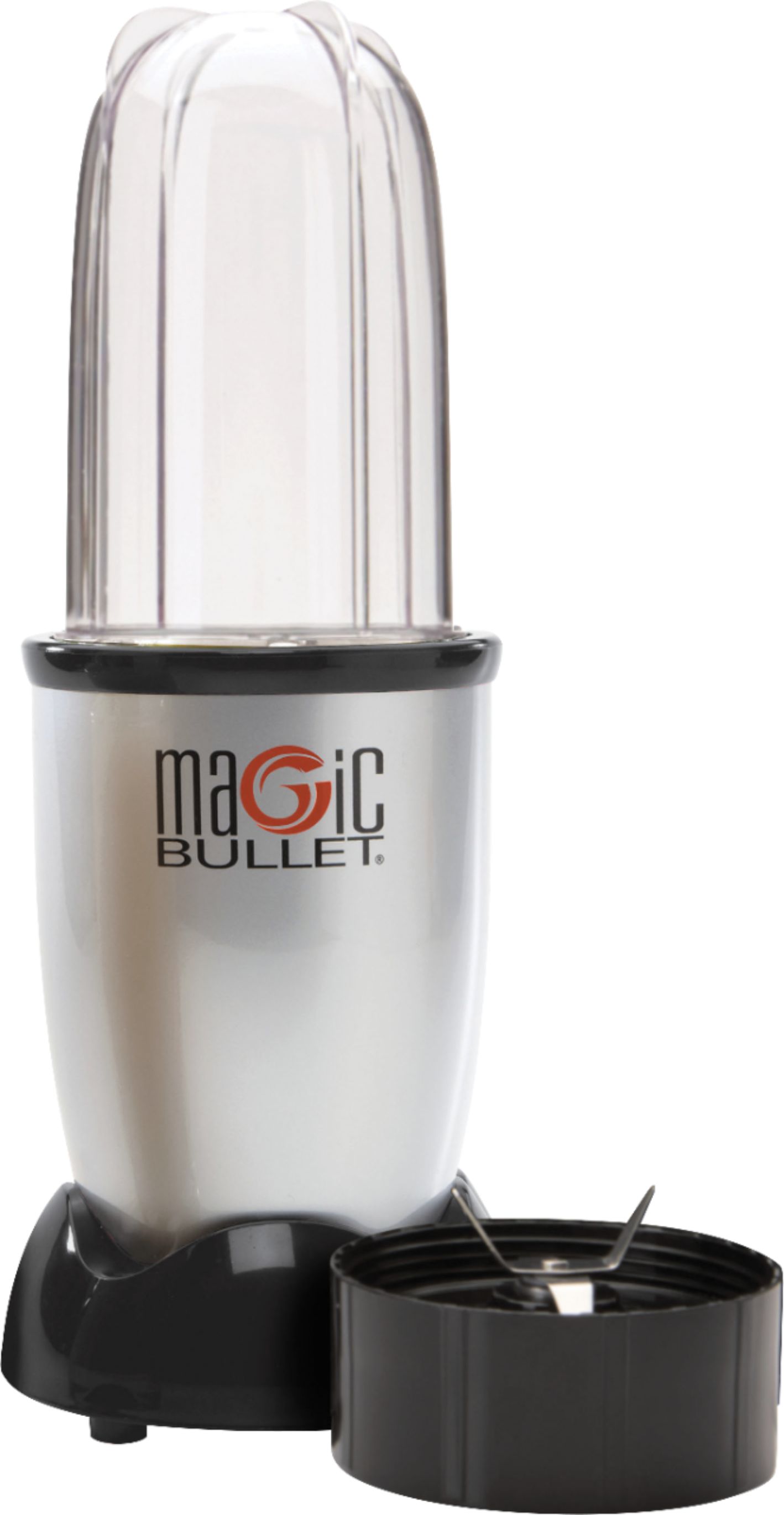 We know some constraints are computationally hard to unpack
int main(){  char s[80];
  scanf(“%s”, s);
  if (sha256sum(s) == c01b39c7a35ccc3b081a3e83d2c71fa9a767ebfeb45c69f08e17dfe3ef375a7b
}
From SAT to SMT
28
Outline / Overview
Next Time…
Symbolic execution requires path constraints far more complex than Boolean expressions.
Although a naïve reduction is somewhat straightforward, naivety does not gel well with NP-completeness